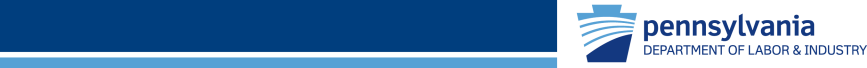 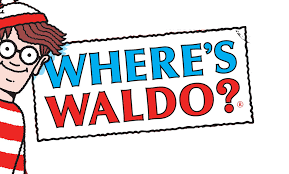 Workforce
And
Labor 
Data
Online
Center for Workforce Information & Analysis (CWIA)
April 2023
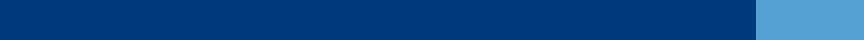 Products A to Z
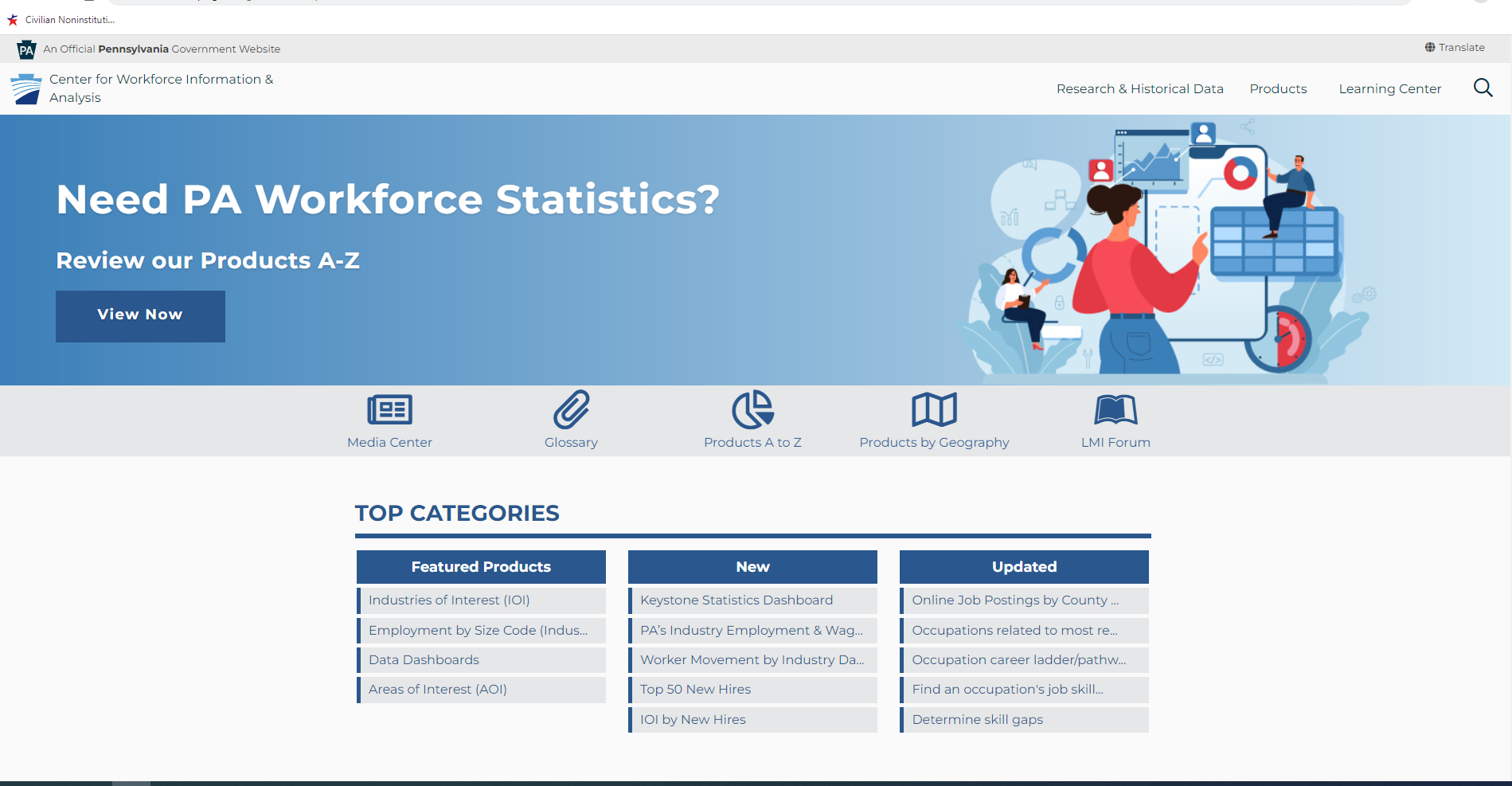 2
https://www.workstats.dli.pa.gov
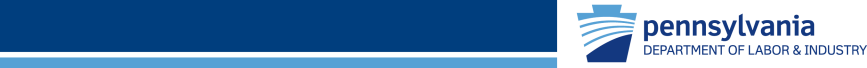 Home Page – Top Navigation
The menu located in the top right-hand corner of our website contains three main areas:

Research & Historical Data
Products
Learning Center

These three areas will provide access to the contents of our entire website.
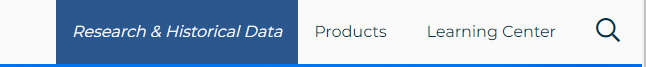 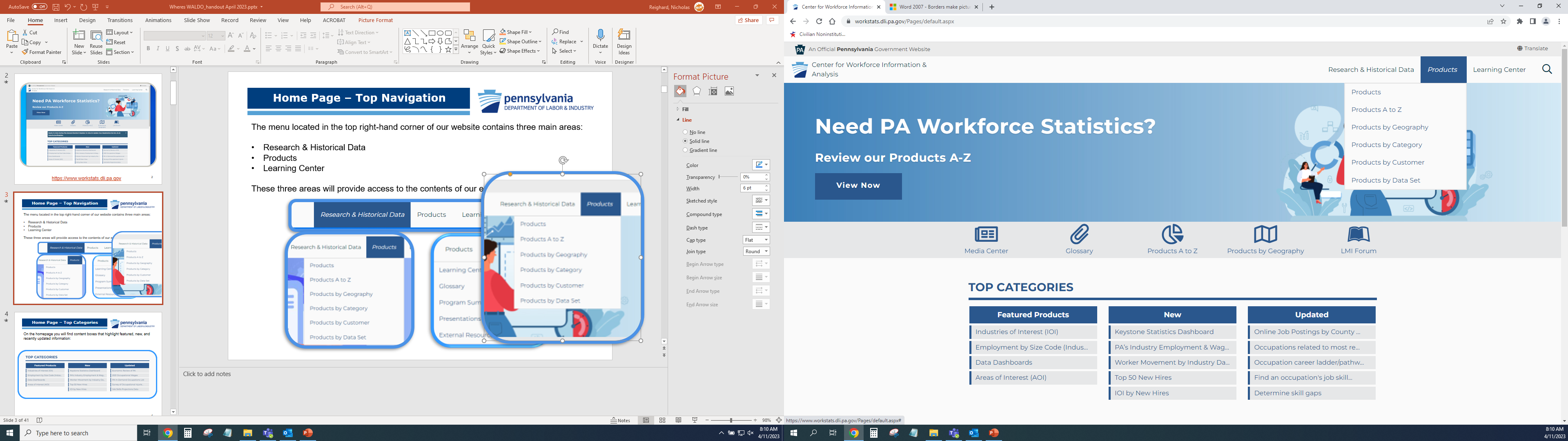 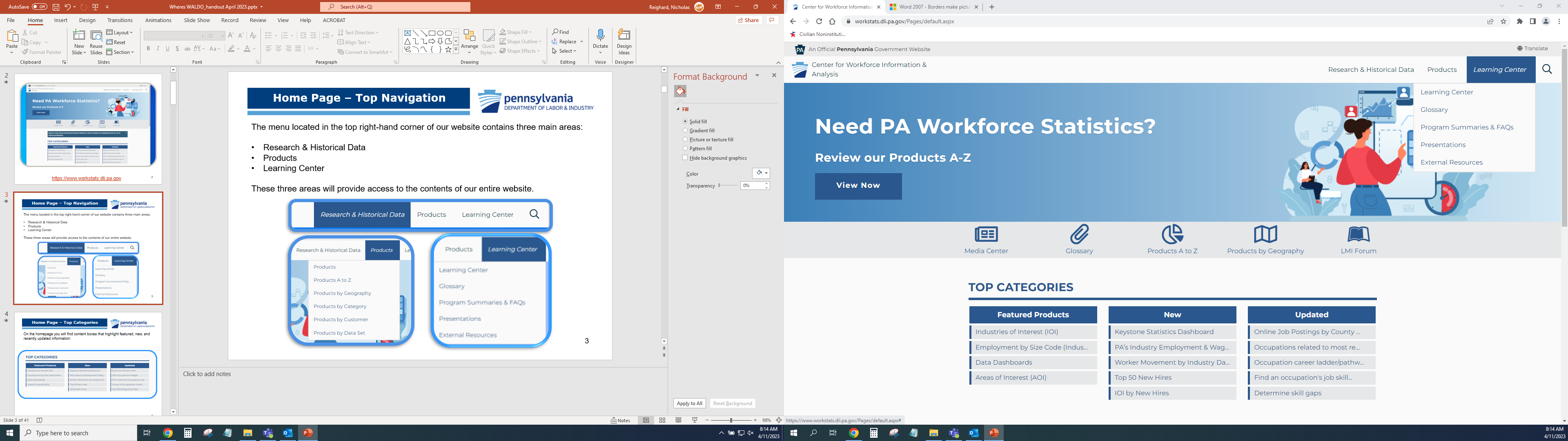 3
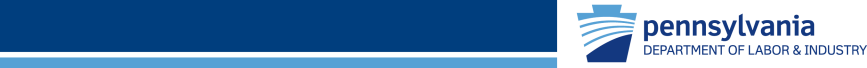 Home Page – Top Categories
On the homepage you will find content boxes that highlight featured, new, and recently updated information:
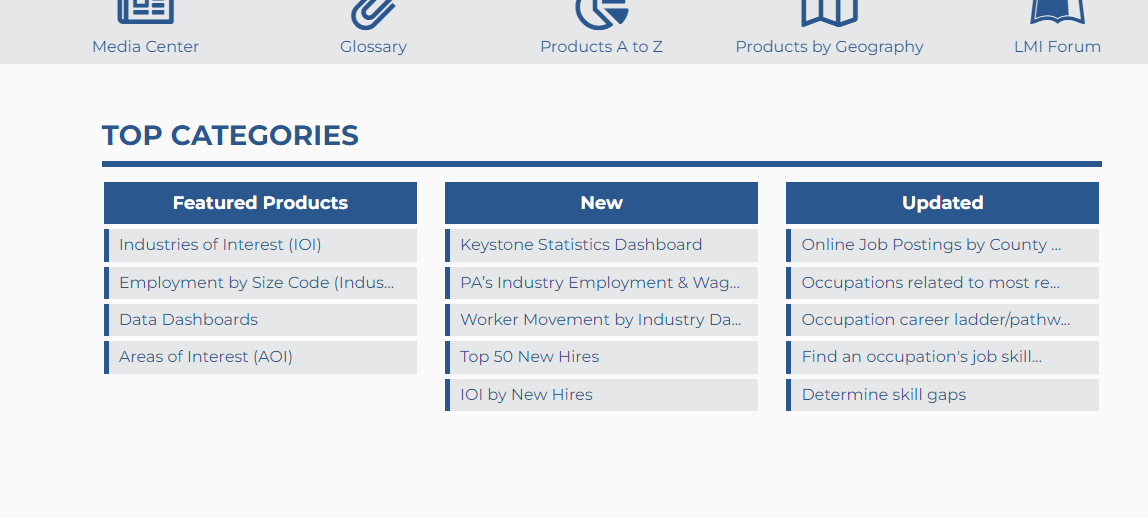 4
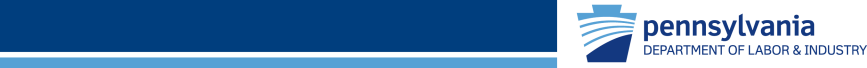 Products A to Z
I got an e-mail about the PA Monthly WorkStats but I lost it.  Where can I find that publication?


(Products A to Z)
https://www.workstats.dli.pa.gov/Pages/ProductsAtoZ.aspx
5
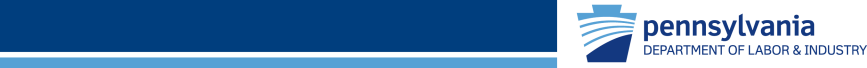 Products A to Z
An alphabetical listing of all products located on the website:
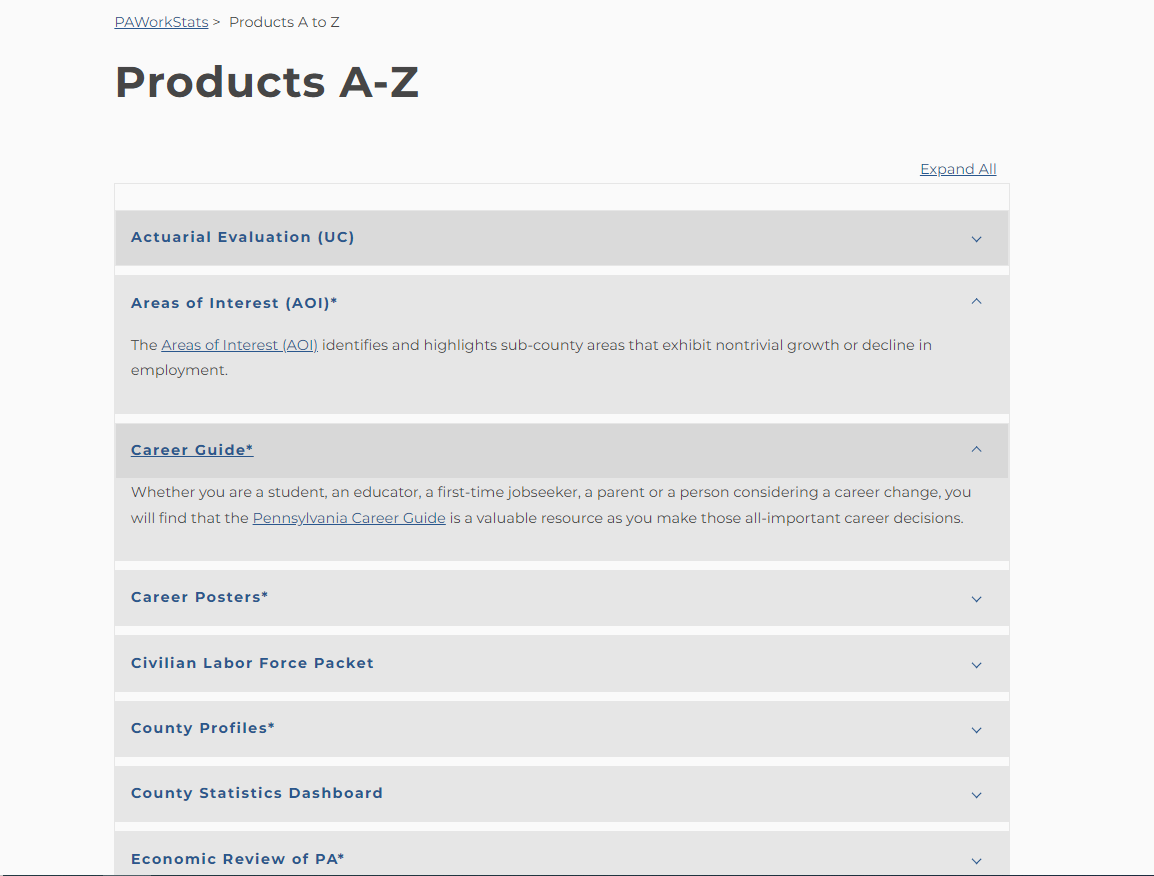 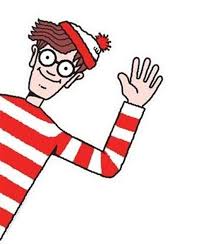 6
[Speaker Notes: Patricia will start after this slide]
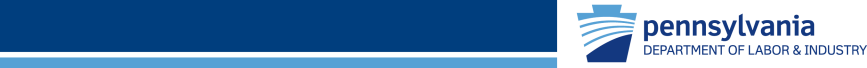 Products by Geography
I just started working for the Lehigh Valley Workforce Development Board.

 Where can I go to find information specific to my area?

(Products by Geography)
https://www.workstats.dli.pa.gov/Products/Pages/Products%20By%20Geography.aspx
7
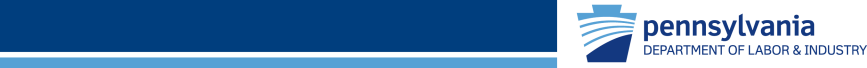 Products by Geography
A customized listing of all products containing data for your county, workforce development area (WDA), and metropolitan statistical area (MSA)
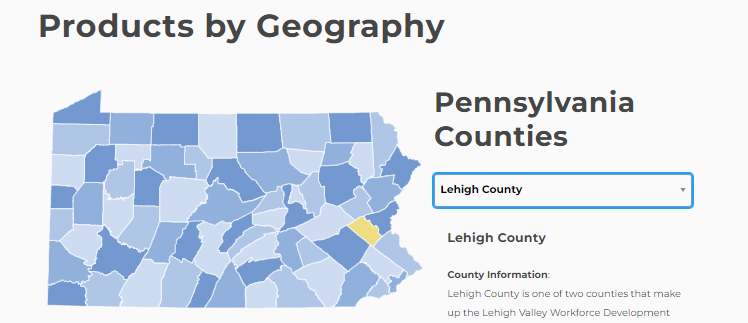 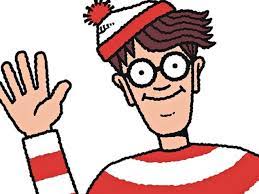 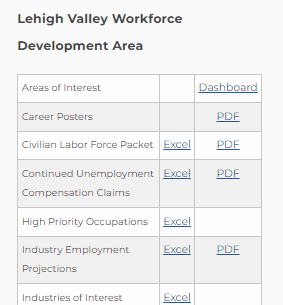 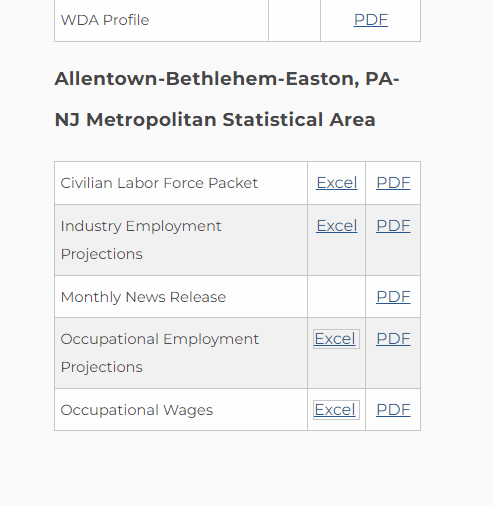 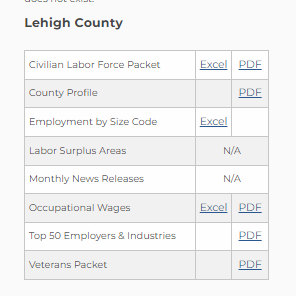 https://www.workstats.dli.pa.gov/Products/Pages/Products%20By%20Geography.aspx
8
Please visit the Products by Geography page to view the full listing of products for your county and surrounding area
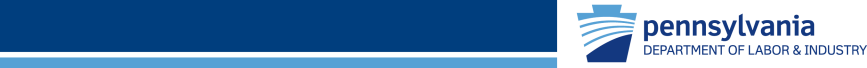 Products by Category – Customer Type
It’s my first year working for my local PA CareerLink® and I’m looking for resources to help point clients in the right direction for relevant information.

Where can I find this kind of information?

(Products by Customer – Workforce Professionals)
https://www.workstats.dli.pa.gov/Products/ByCustomer/Pages/WorkforceProfessionals.aspx
9
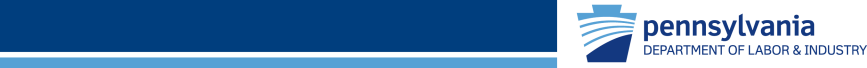 Products by Category – Customer – Workforce Professionals
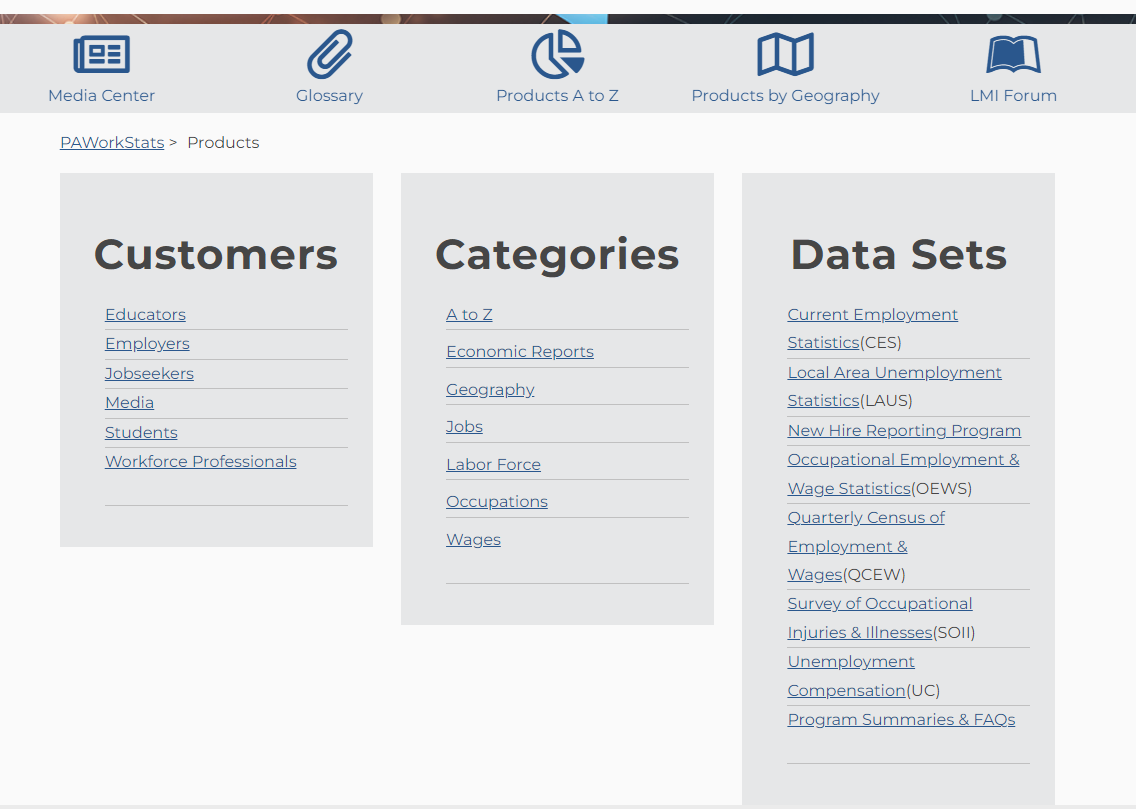 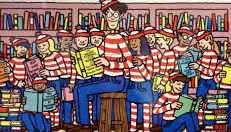 10
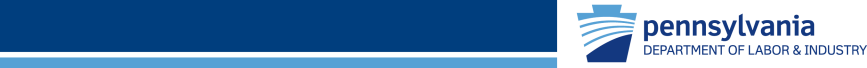 Products by Category – Customer – Workforce Professionals
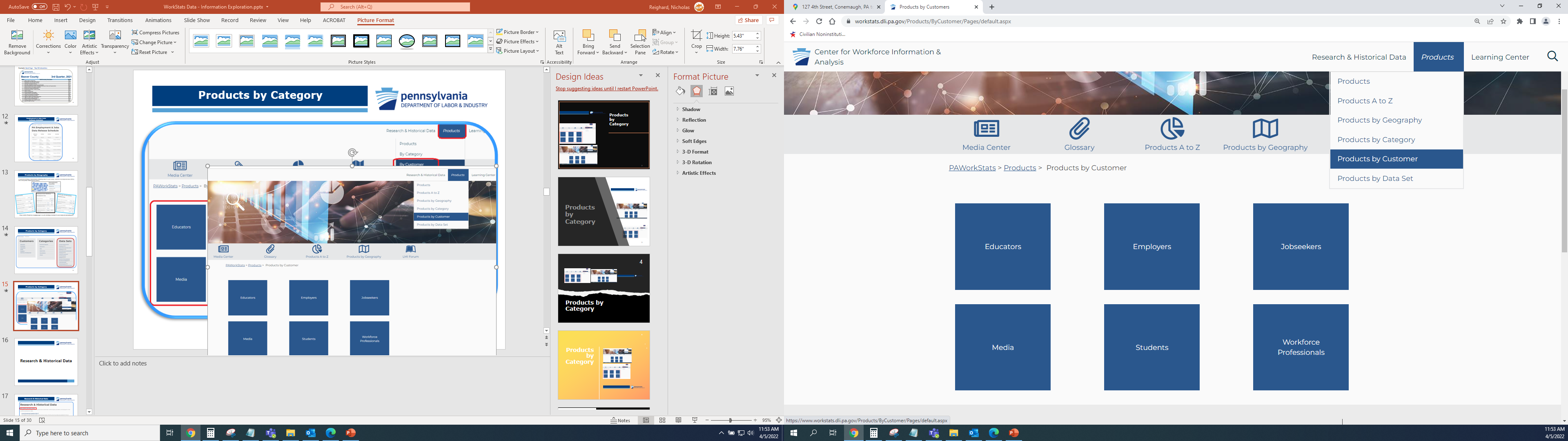 11
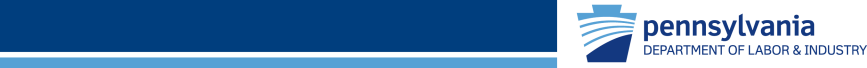 Products by Category – Customer - Workforce Professionals
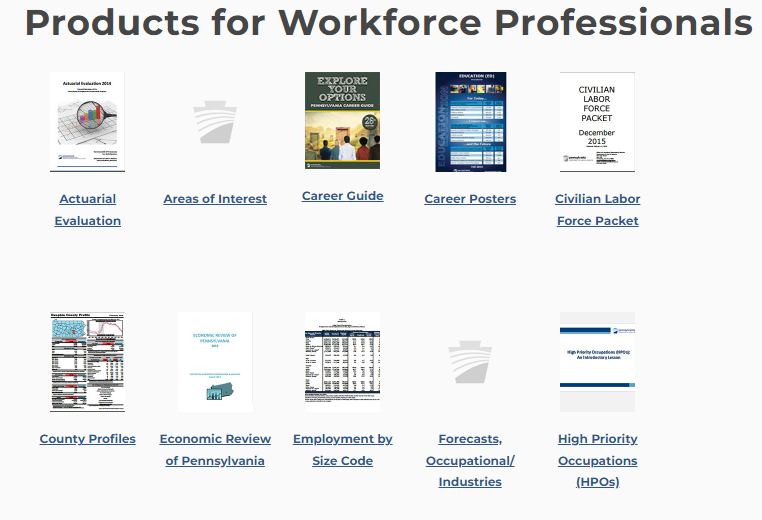 12
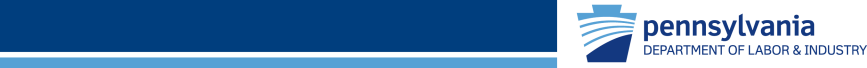 Media Center
I saw an article in my local paper with information on the area labor market.
Where can I find more information or the data used for that?


(Media)

https://www.workstats.dli.pa.gov/MediaCenter/Pages/default.aspx
13
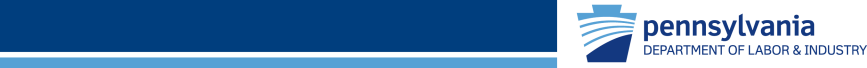 Media Center -
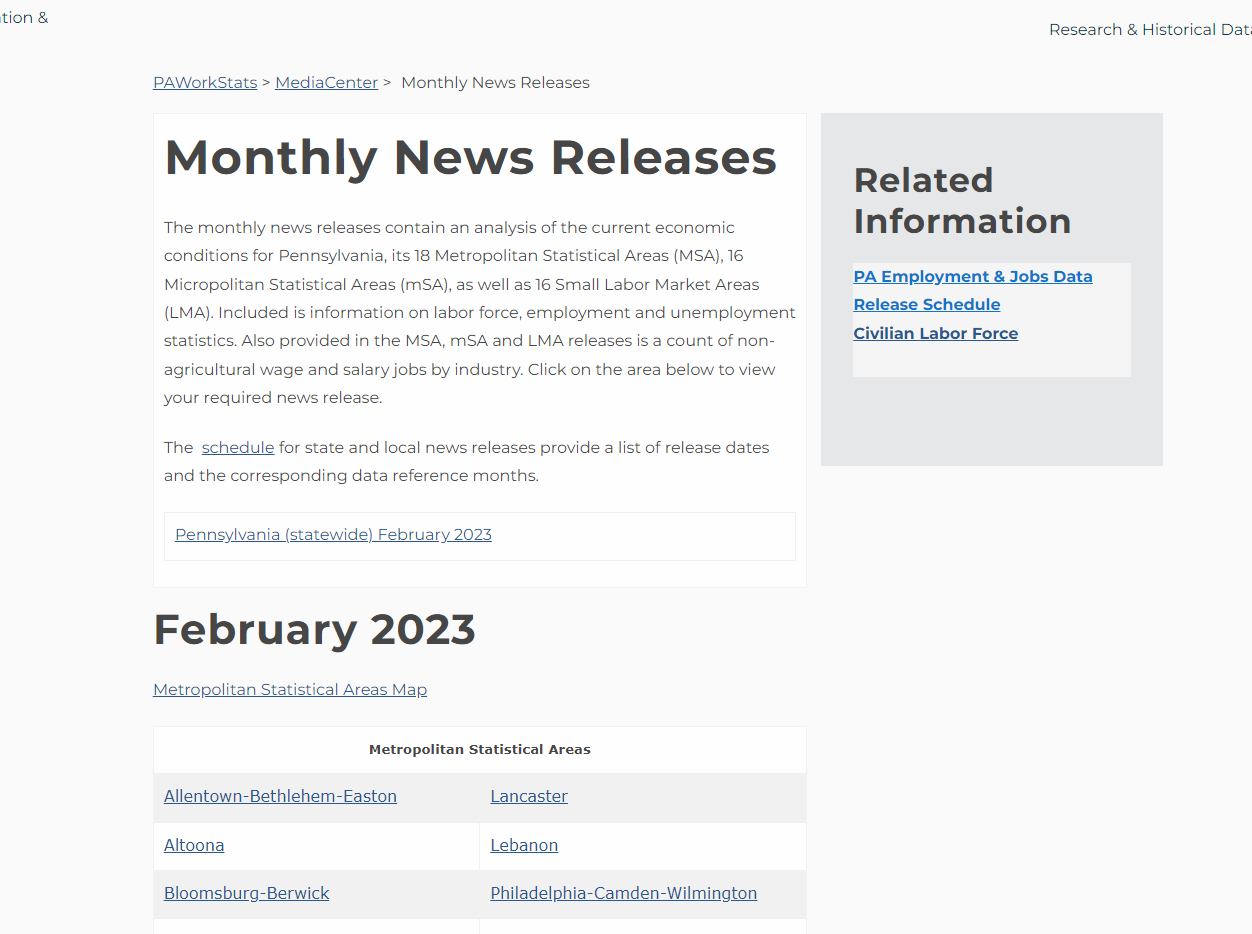 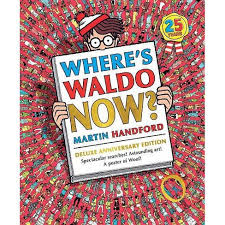 MontCo


Sentinel
https://www.workstats.dli.pa.gov/MediaCenter/Pages/ReleaseSchedule.aspx
14
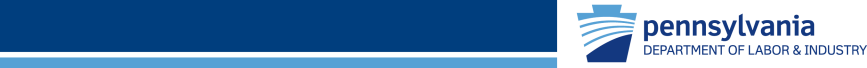 Media Center - Employment & Jobs Data Release Schedule
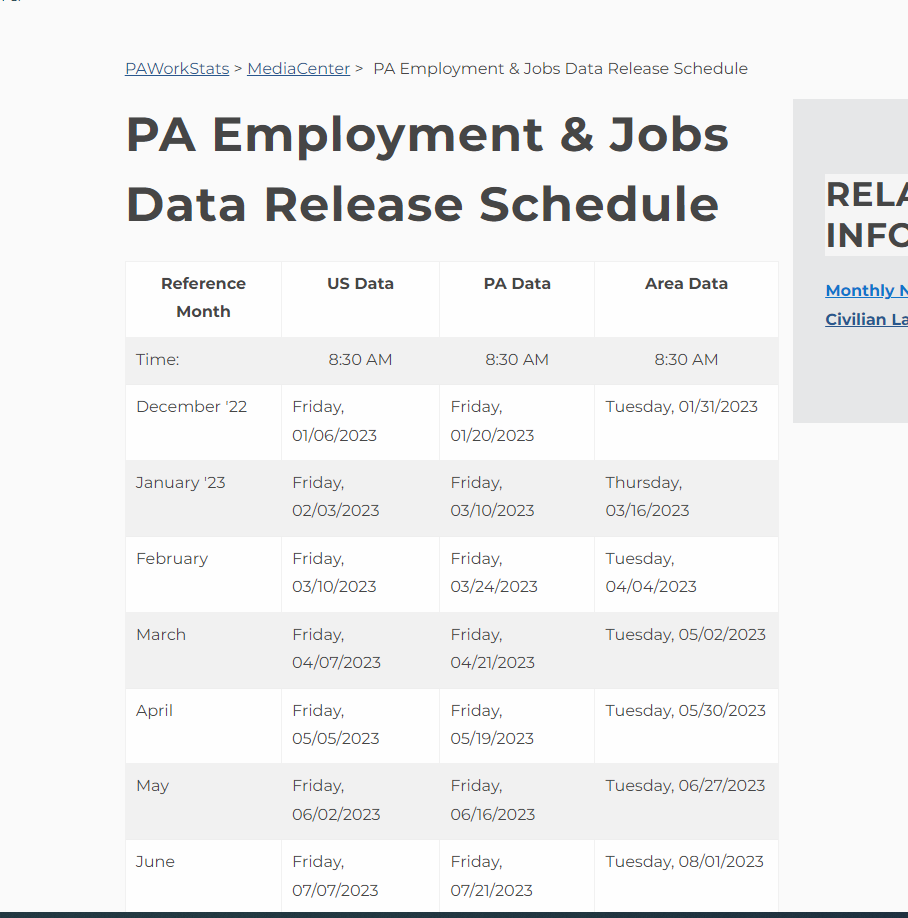 https://www.workstats.dli.pa.gov/MediaCenter/Pages/ReleaseSchedule.aspx
15
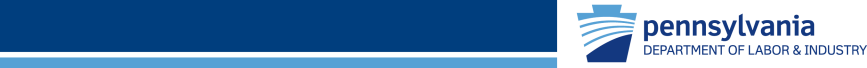 Research & Historical Data
Our region is working on our Workforce Investment and Opportunities Act (WIOA) plan.  All I can find is the current unemployment rate. Where can I find rates from previous time periods?
(Research & Historical Data)
https://paworkstats.geosolinc.com/vosnet/lmi/default.aspx?plang=E
16
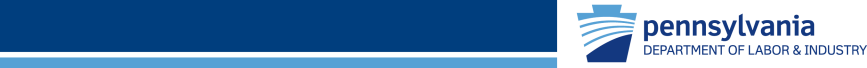 Research & Historical Data
The “Research & Historical Data” portion of our website allows you to download historical occupational, industry, and labor force data for analysis.





Today, we are going to demonstrate with just one of these three types of data because the process is similar for each. We will demonstrate the labor force (LAUS) data.

The slides that follow use screenshots to walk you through the menus that you will see and the clicks you will need to make in order to access the labor force data. As mentioned above, you can use these same clicks to access CES, OEWS and QCEW data as well.

We’ve also included some tips for the “dos and don’ts” of this area of our website.
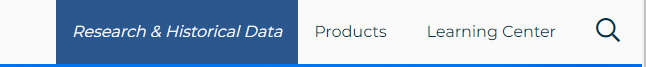 17
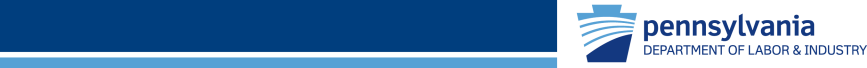 Research & Historical Data
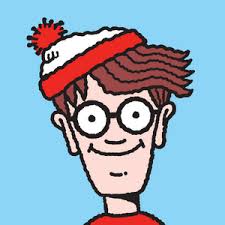 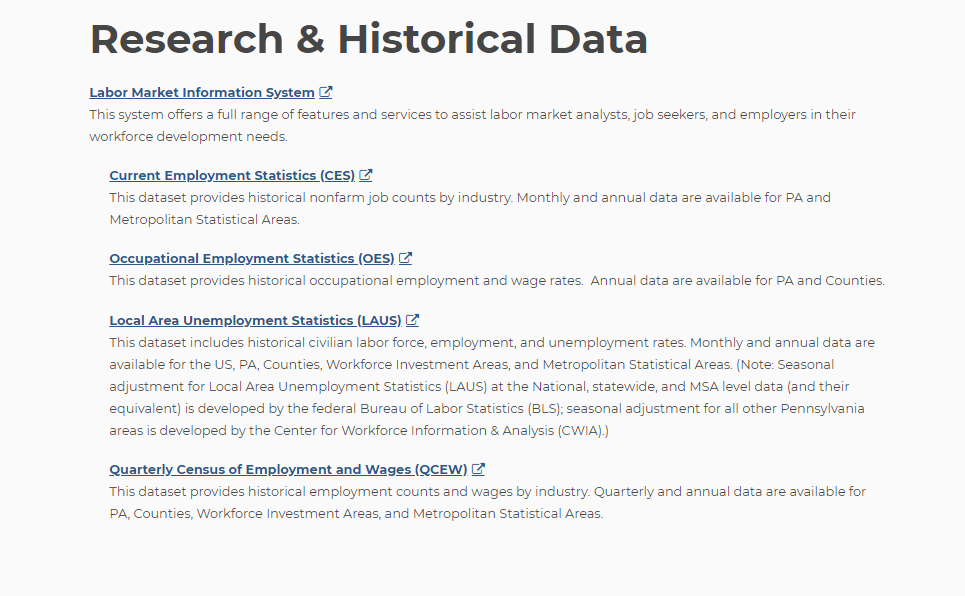 These links can and should be bookmarked for future use and direct access to historical data
18
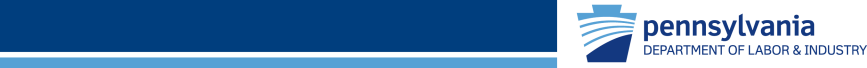 Research & Historical Data
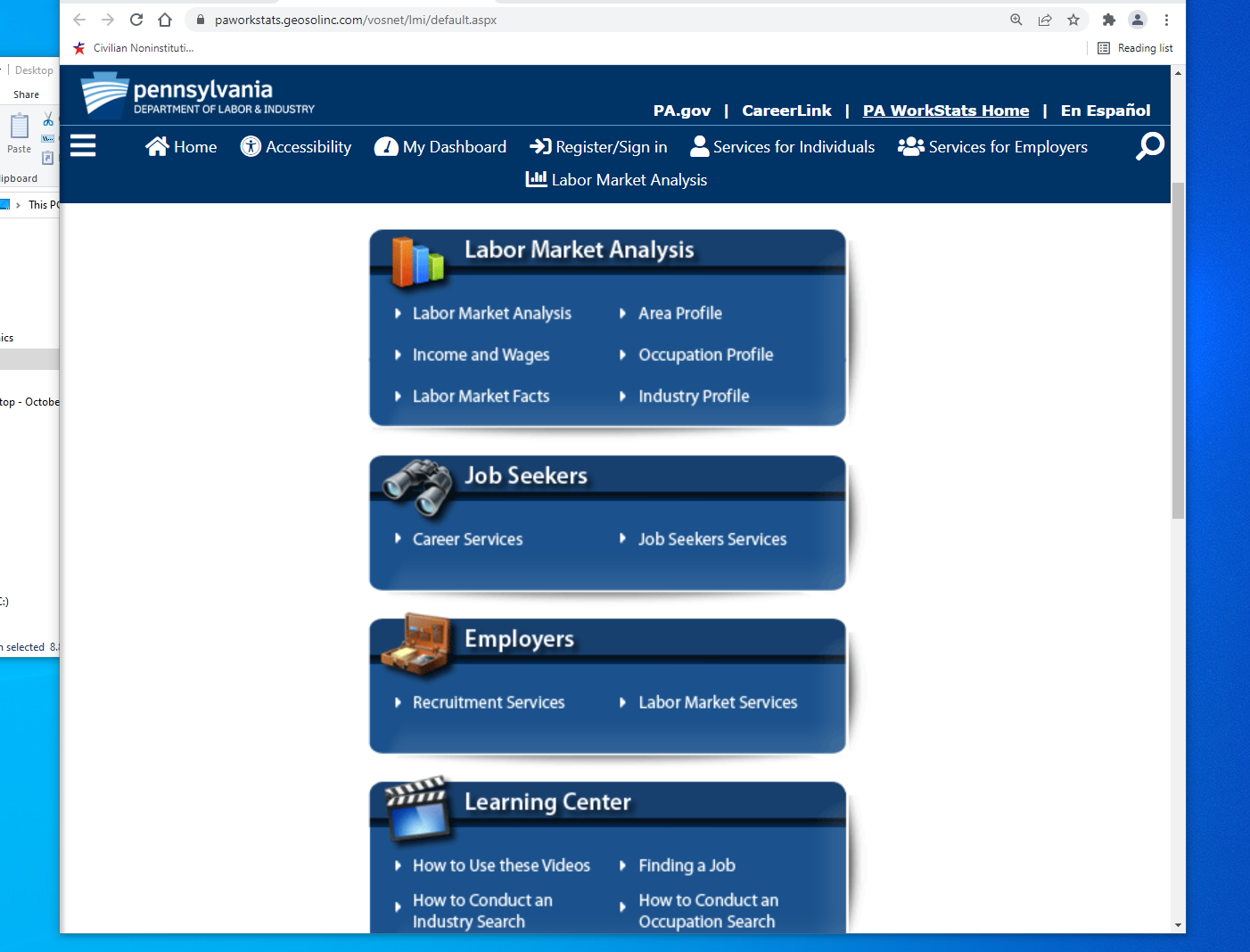 Click the triple bar or “hamburger” symbol (labeled menu if on a large enough screen) to expand a menu of options
19
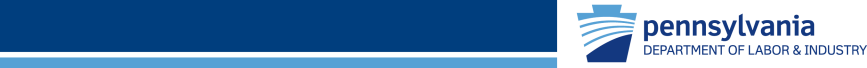 Research & Historical Data
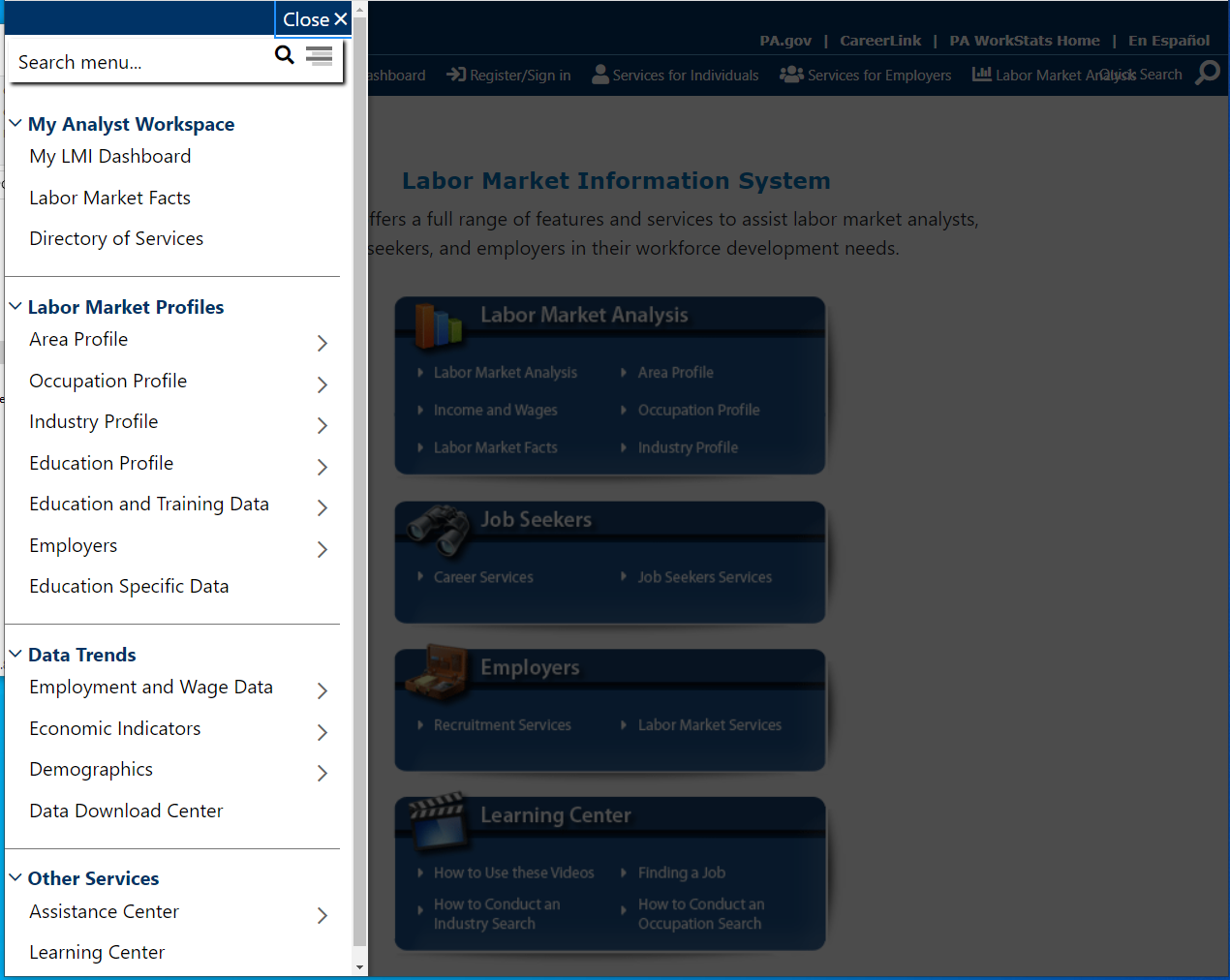 The “Data Trends” menu is the most important area of this portion of our website

Here you can access and download historical data.
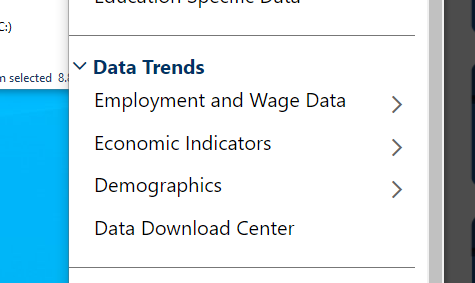 20
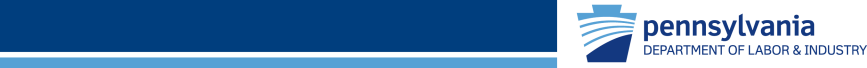 Research & Historical Data
From here the menus that follow will look different depending on what you click but you will arrive at the same information.
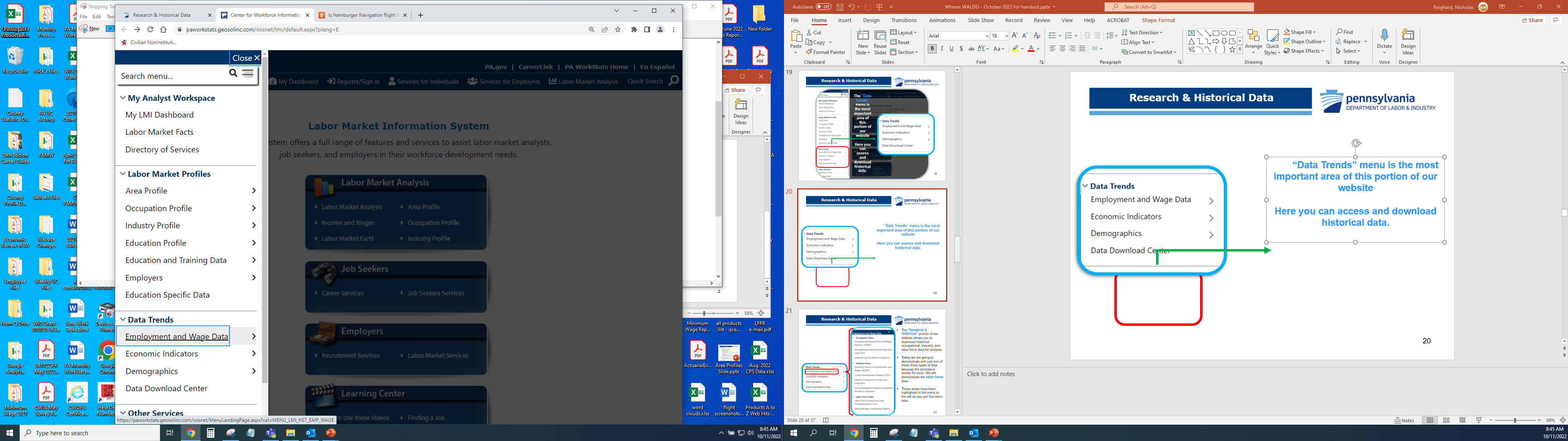 If you click on the actual text you will see menus like those depicted on the next  slide (slide 22)
If you click on the arrow icons (>) you will see menus like those depicted on slide 23
21
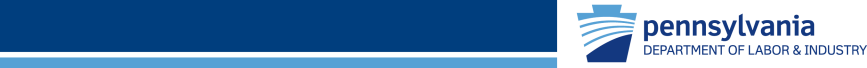 Research & Historical Data -Labor Force Data
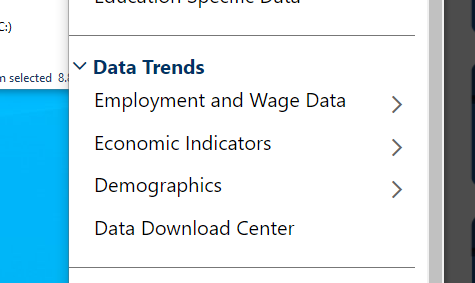 If you click on the actual text in the “Data Trends” menu you will see menus formatted like the ones below.
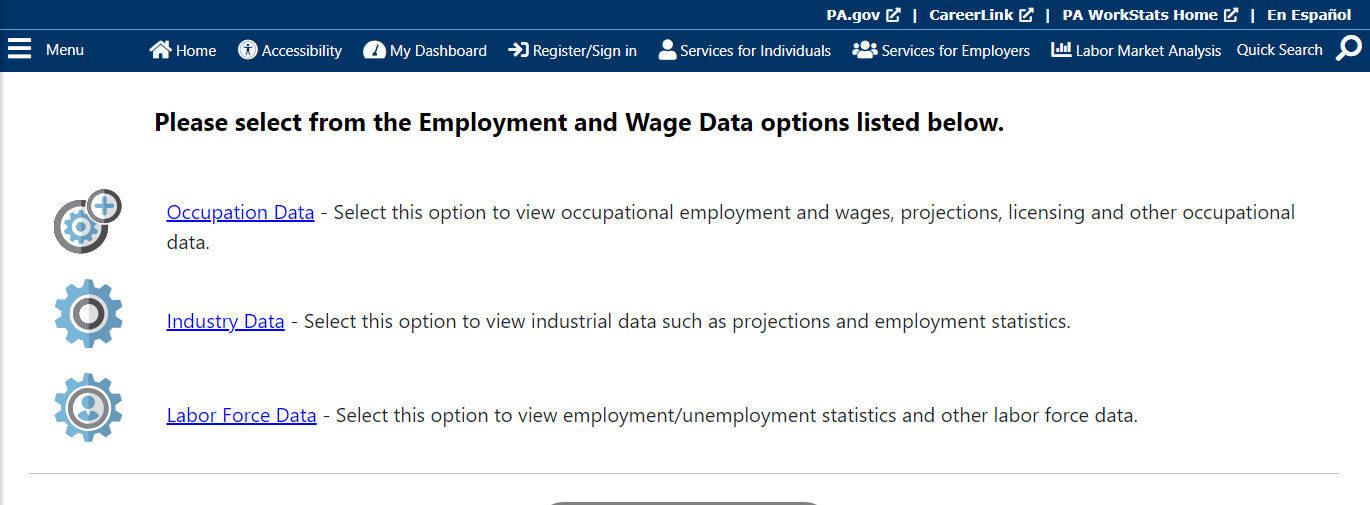 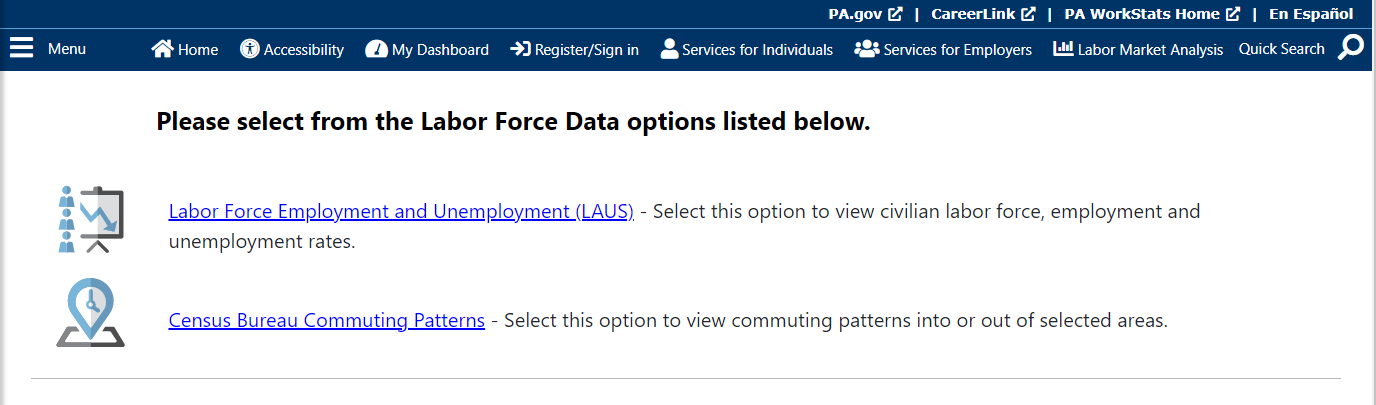 22
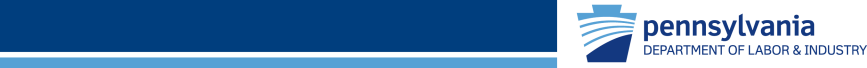 Research & Historical Data
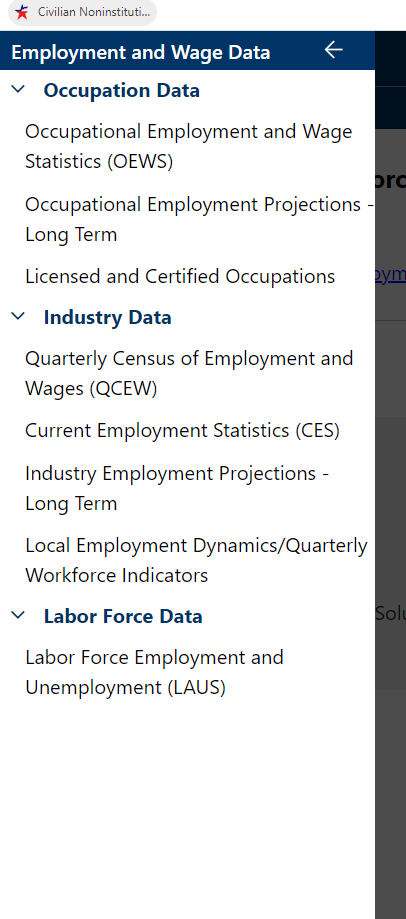 If you click on the arrow icons (>) you will see menus formatted like the one to the right rather than the ones shown on the previous slide
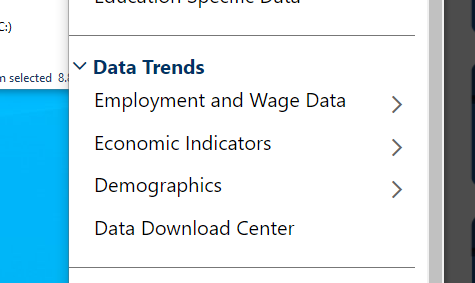 23
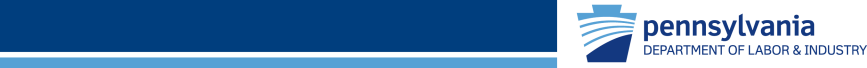 Research & Historical Data
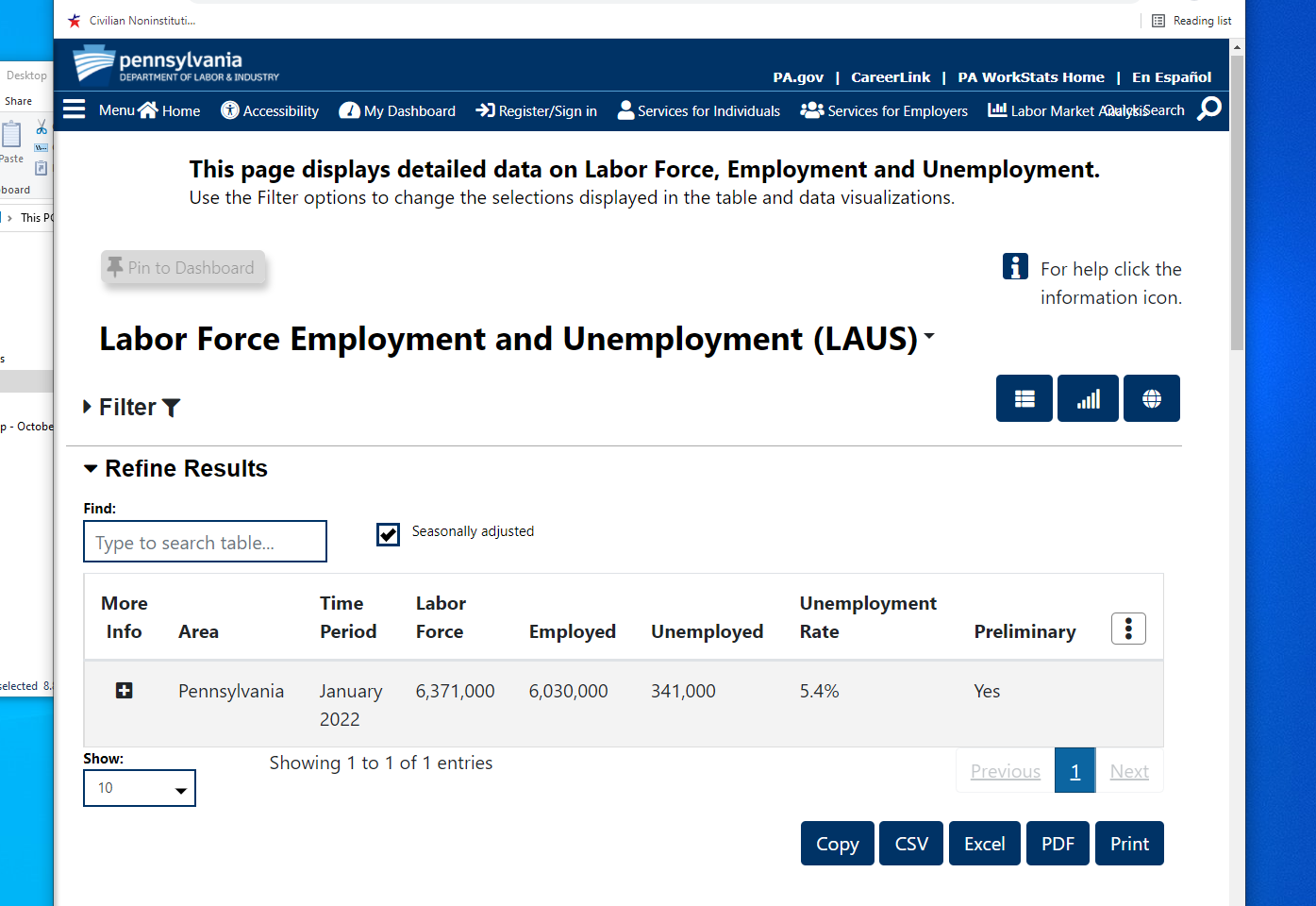 To view and download data, click the filter button to expand a menu of choices
24
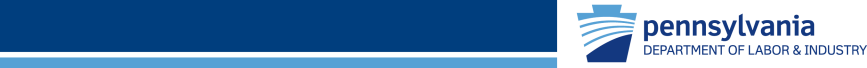 Research & Historical Data
Expand the filters to the left to view choices for geography, time period, etc.

The number of results displayed can be adjusted below the table and there are multiple options for downloading the data
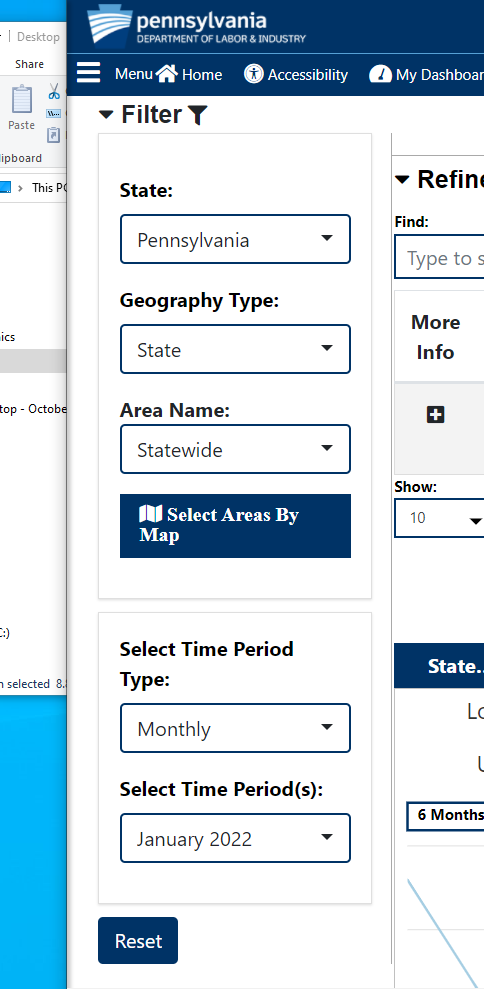 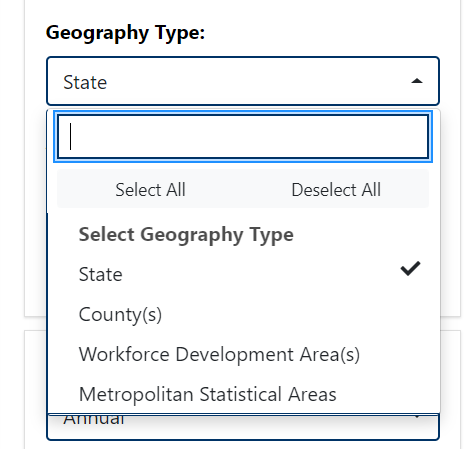 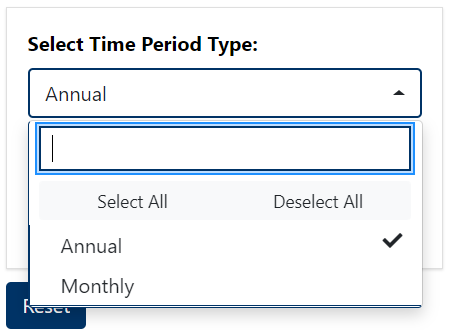 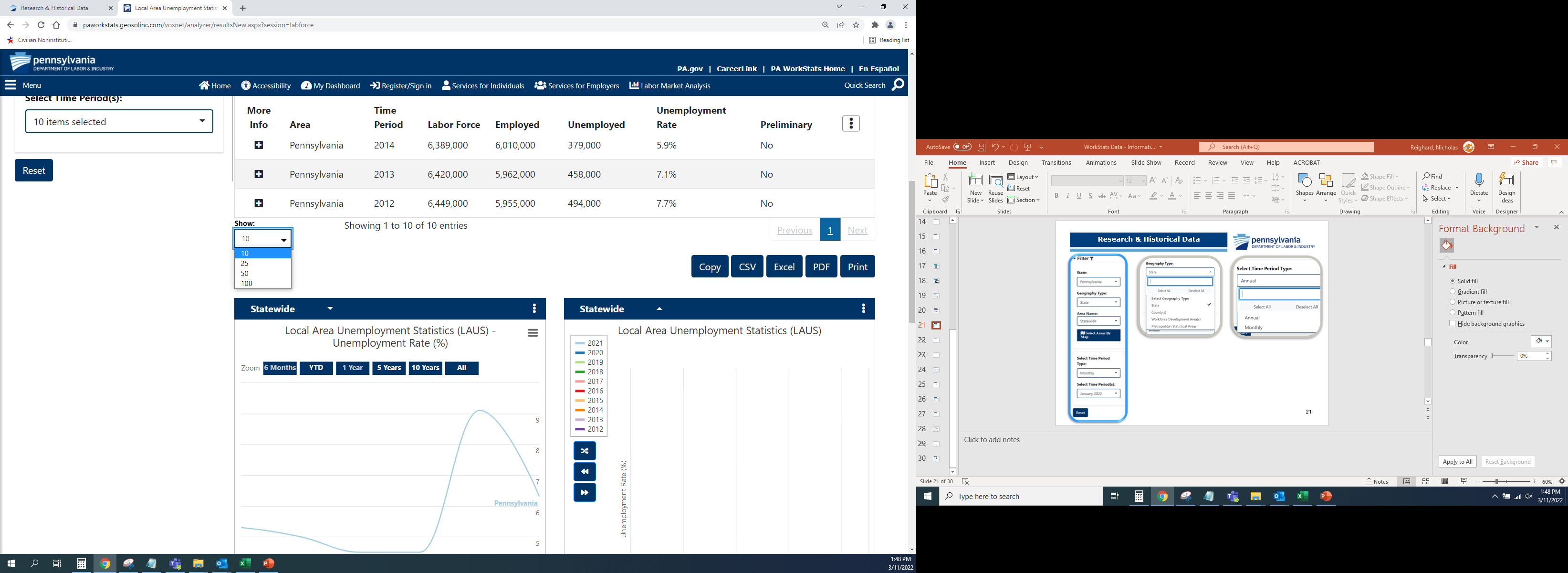 25
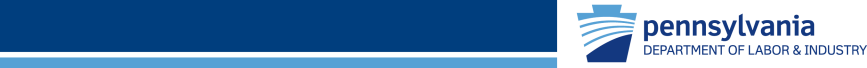 Research & Historical Data
Shortcut for navigating between data sets:

Use the drop-down menu at the top of the page to switch from one dataset to another. This will save you from having to go back to the menu on the left and making several clicks.
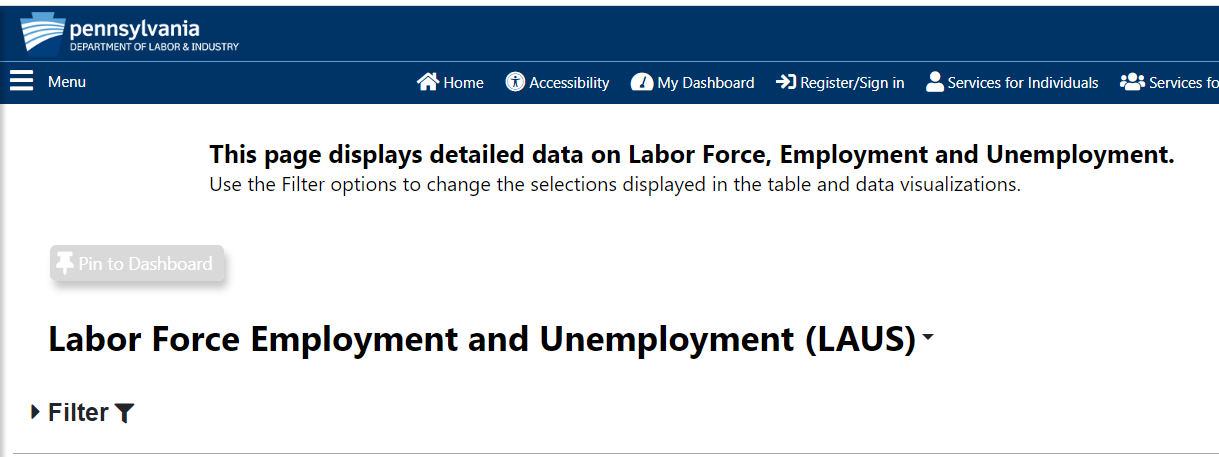 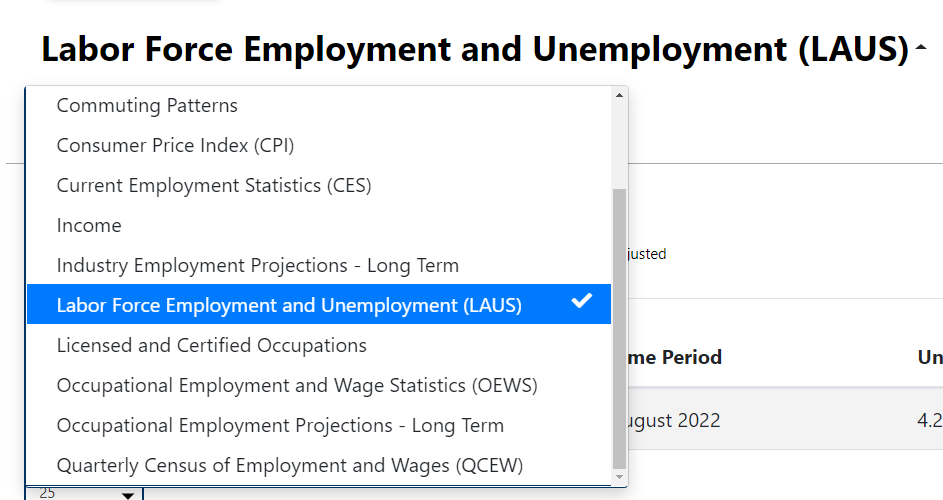 26
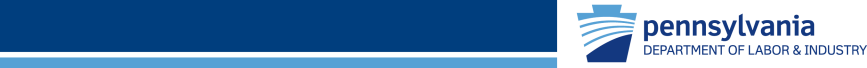 Research & Historical Data –Data Download Center
The “Data Download Center” is another way to access historical data.
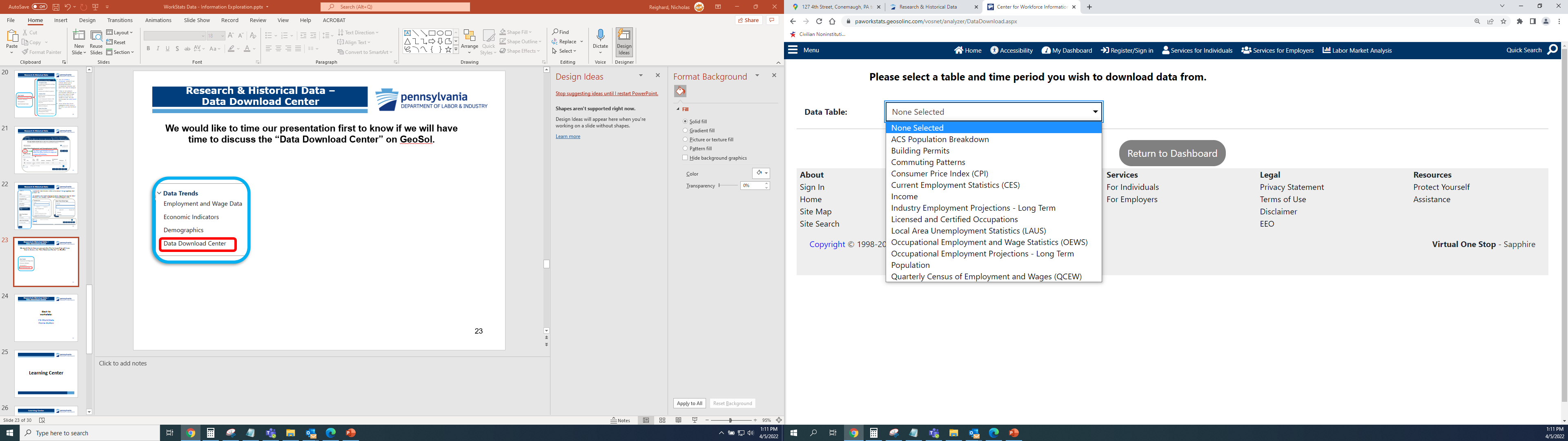 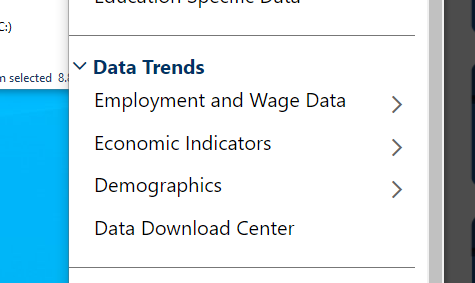 27
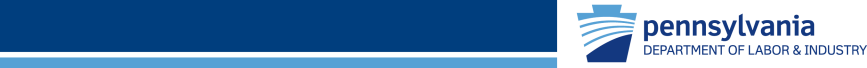 Research & Historical Data –Data Download Center
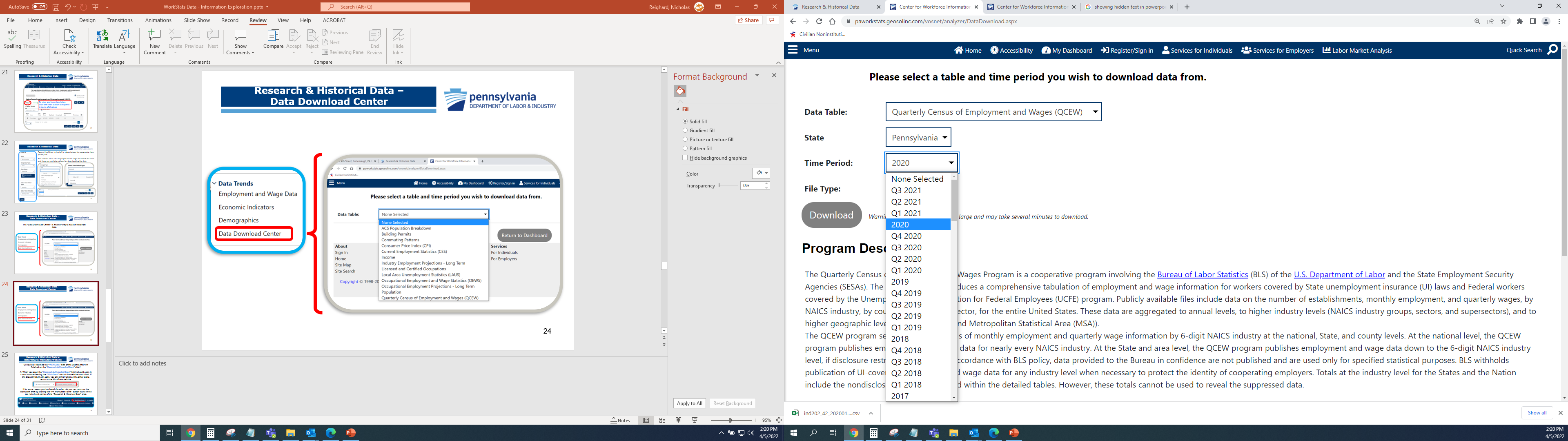 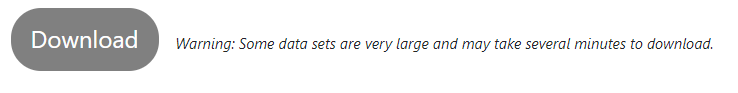 28
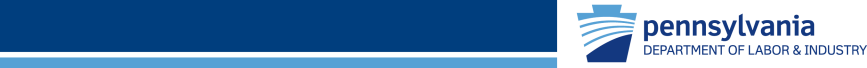 Research & Historical Data
Access through Research & Historical side:
Access through WorkStats side 
(less clicks – can bookmark these links):
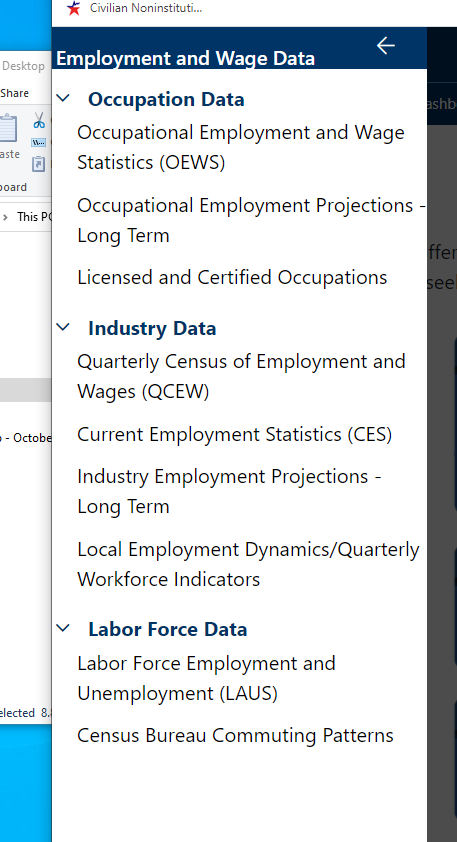 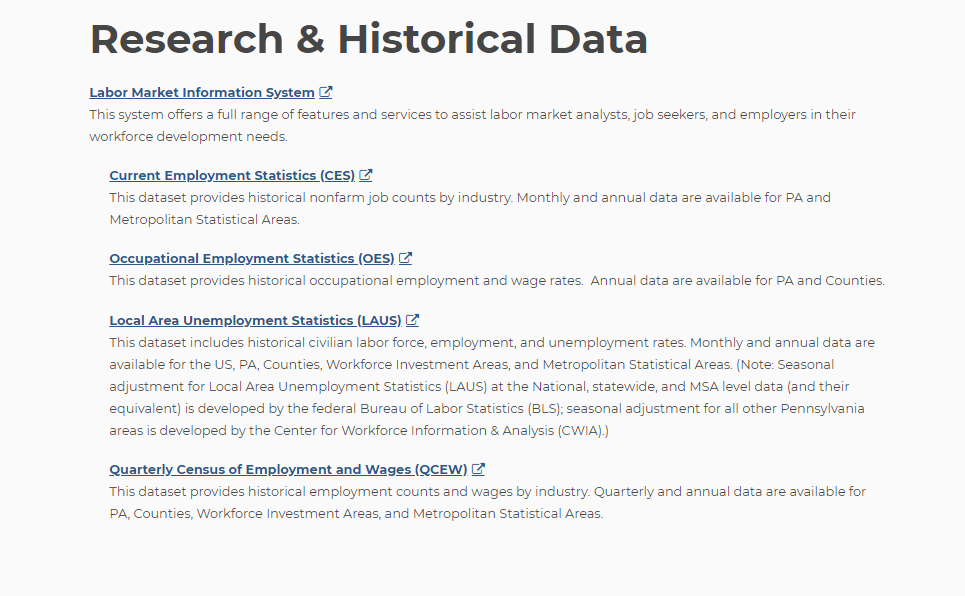 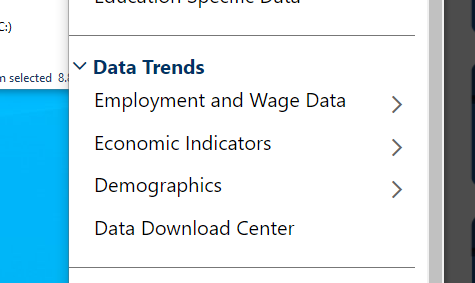 29
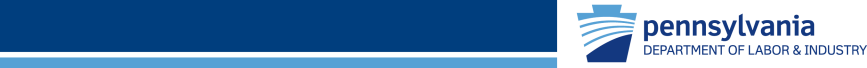 Research & Historical Data
Links copied from the Research side of the website can’t be bookmarked
Links copied from the WorkStats side of the website CAN be bookmarked:
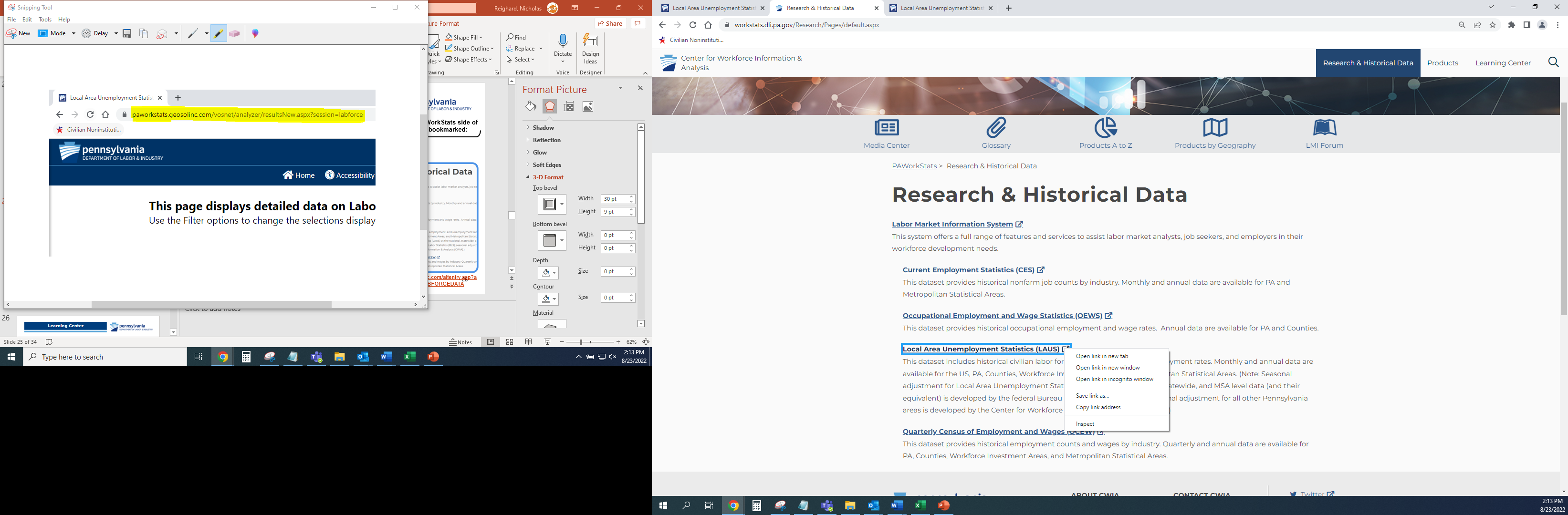 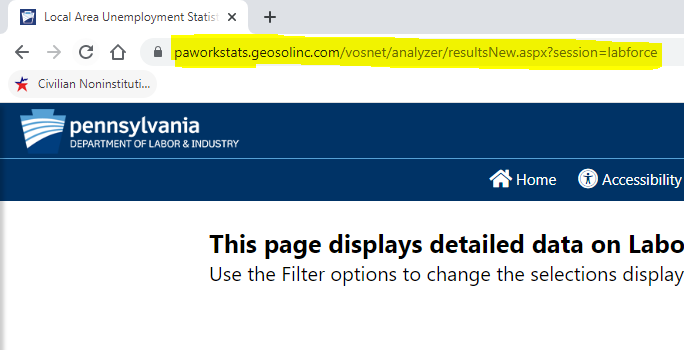 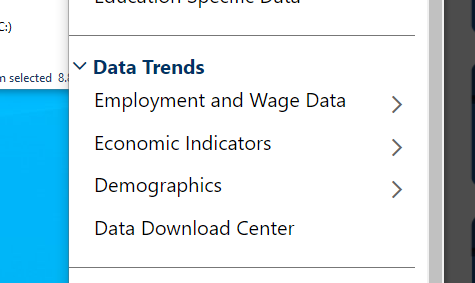 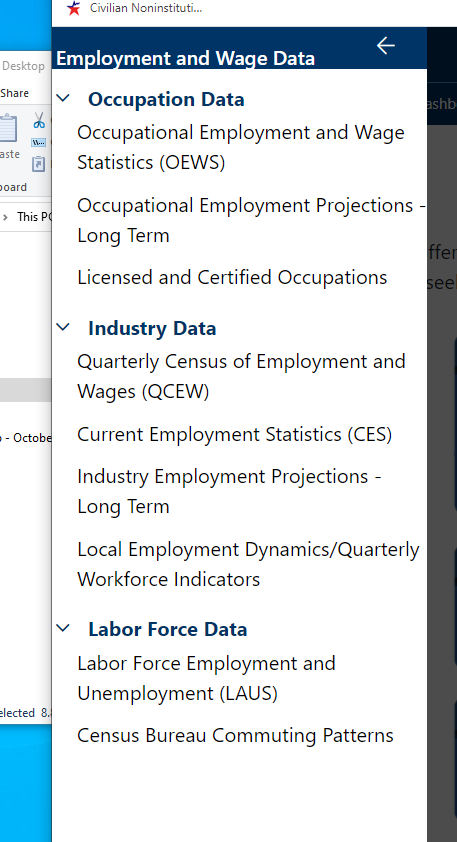 https://paworkstats.geosolinc.com/vosnet/analyzer/resultsNew.aspx?session=labforce
Right-click the link and click “copy link address” to copy/save the link

https://paworkstats.geosolinc.com/altentry.asp?action=lmiguest&whereto=LABFORCEDATA
30
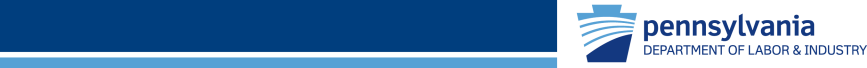 Research & Historical Data –Returning to WorkStats Website
Q: How do I return to the “WorkStats” side of the website after I’m finished on the “Research & Historical Data” side?

A: When you open the “Research & Historical Data” link it should open in a new browser leaving the “WorkStats” area of the website untouched. If the browser tab is still open, you can simply click on the other tab to return to the WorkStats website.



If for some reason you’ve closed the other tab, you can return to the WorkStats area by first clicking the “home” button to return to the homepage for “Research & Historical Data” and then clicking the “PA WorkStats Home” button found in the top right-hand corner of the “Research & Historical Data” area.
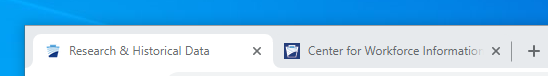 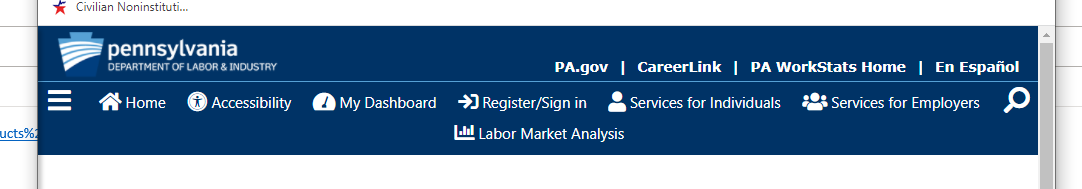 31
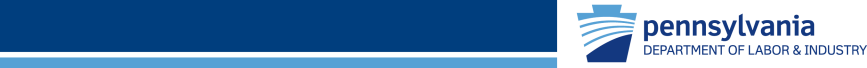 Data Dashboards
I heard that CWIA has some really cool interactive data visualizations.  

Where can I find those?


(Data Dashboard)
https://www.workstats.dli.pa.gov/dashboards/Pages/default.aspx
32
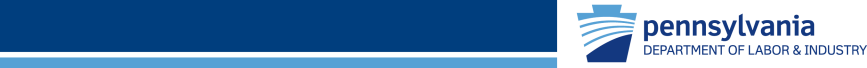 Dashboards
Dashboard screenshot
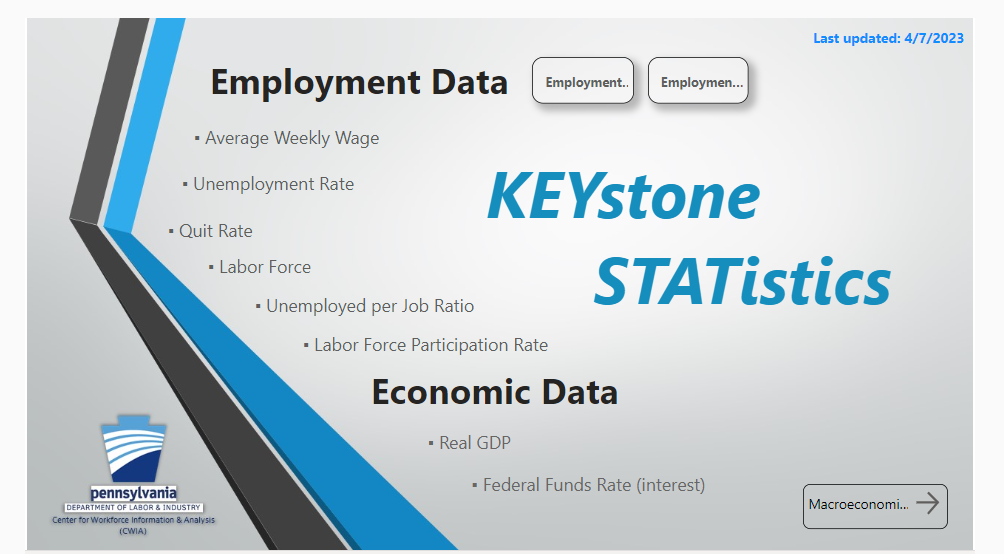 https://www.workstats.dli.pa.gov/dashboards/Pages/KeyStats.aspx
33
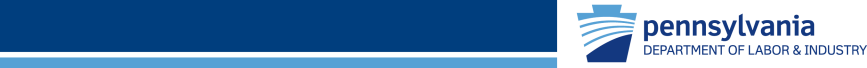 LMI Forum Page & Learning Center
What happens when I get home from training today?

Is there a place where I can go to brush up on what I learned today?

(LMI Forum & Learning Center)
https://www.workstats.dli.pa.gov/Products/Presentations/Pages/LMI-Forum-Presentations.aspx 
https://www.workstats.dli.pa.gov/LearningCenter/Pages/default.aspx
34
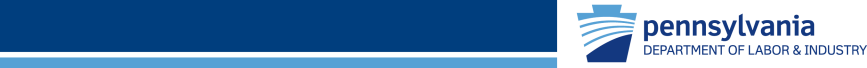 LMI Forum Page
We mentioned at the beginning of the presentation that we would come back to the gray menu on the homepage at the end.

Now that you have seen what our website has to offer, we hope you can see why we saved this for last. 

This menu contains all the topics we discussed today. We have placed them on our homepage for your convenience.
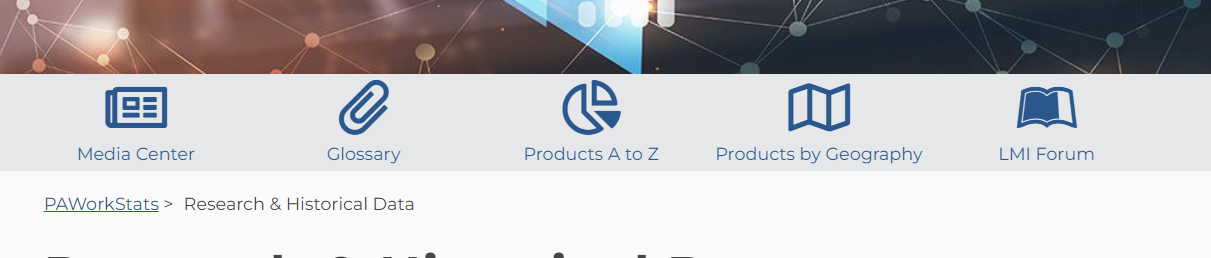 35
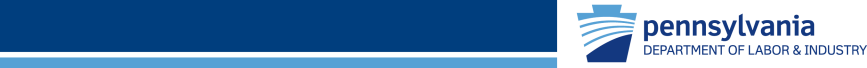 LMI Forum Page
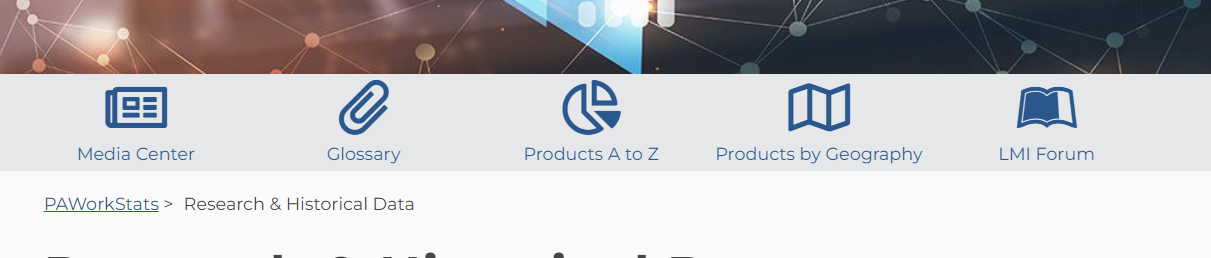 There is even an area of our website dedicated solely to our 
LMI Forums where you can find presentations of various CWIA program areas and datasets.

This is where you can find details for upcoming forums such as flyers and agendas as well as the PowerPoint slides from presentations from previous events.
36
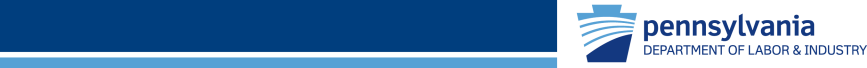 Learning Center
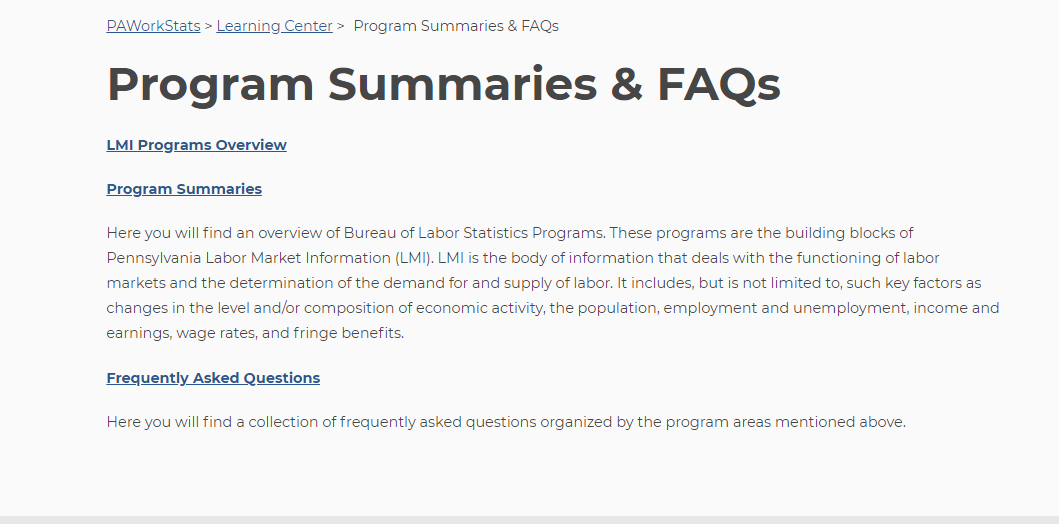 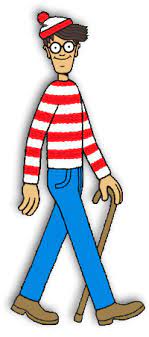 37
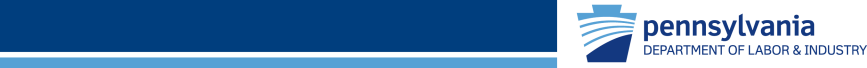 Learning Center - FAQs
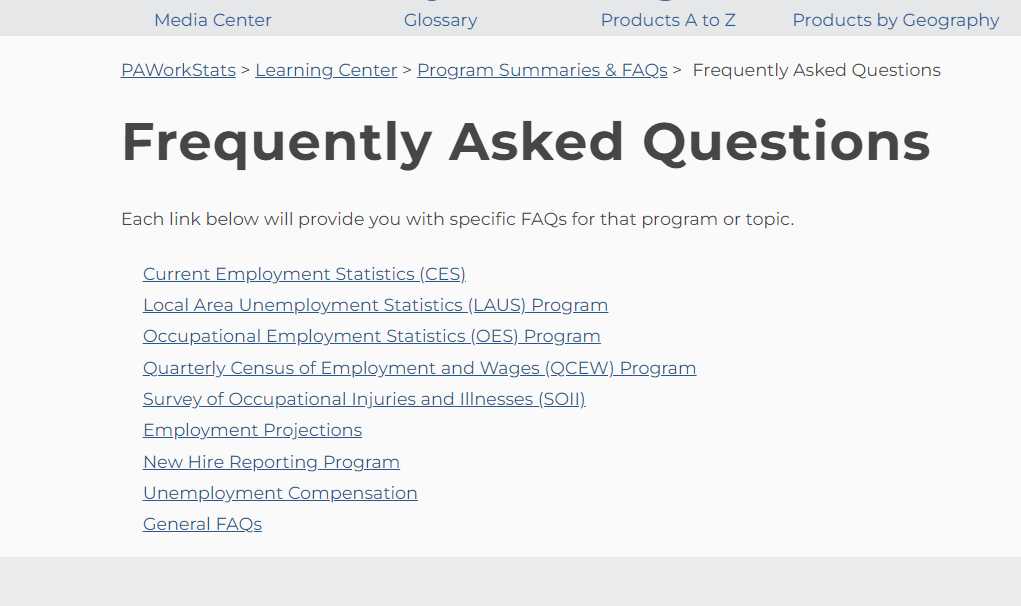 38
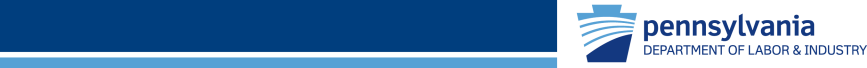 Learning Center – LMI Guide
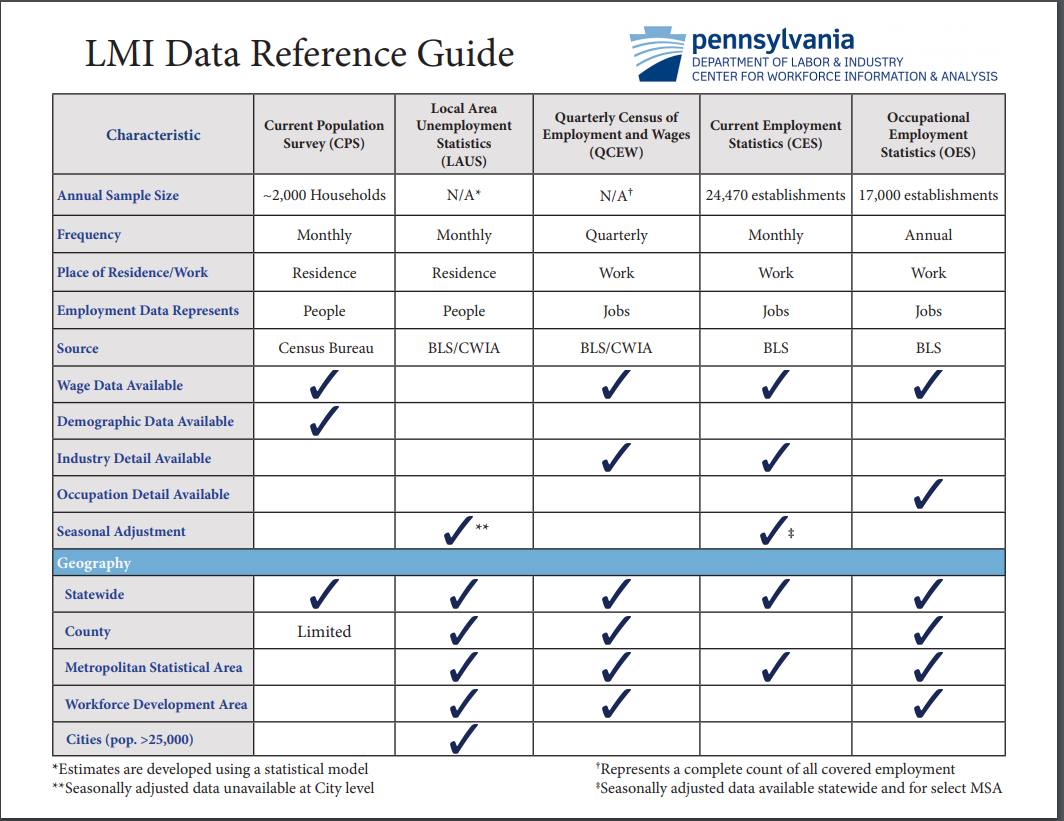 39
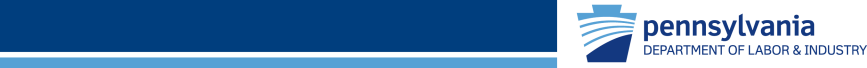 How Can I Stay Informed?
Sign up for our E-mail Distribution List!

We maintain an e-mail distribution list that we use to announce the
release of statewide and local area data, new products, upcoming
LMI Forums, etc.

Please contact us at workforceinfo@pa.gov or 877-493-3282 to be added to the list.

If you remember receiving e-mails from us but haven’t received any recently, please reach out so we can figure out if we need to update your e-mail address or if there may be another issue.
40
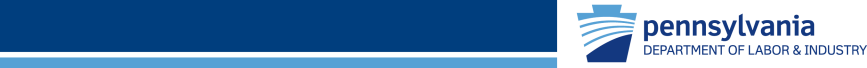 For Website Assistance Contact:
Customer Response: 877-493-3282 (877-4WF-Data)

Hours: 8:00 am – 4:00 pm

Email: workforceinfo@pa.gov

Online: www.workstats.dli.pa.gov

A “Contact Us” button appears in the gray footer of every page on the website. The Contact Us page lists our phone number and e-mail address and includes a form that you can fill out and send to us with your questions.
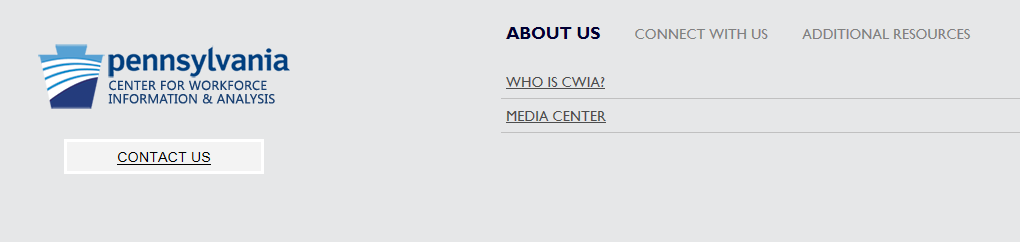 41